Universität Tübingen International Office
Austauschprogramme
Dezernat V – Abteilung 1 – International Office – Austauschprogramme
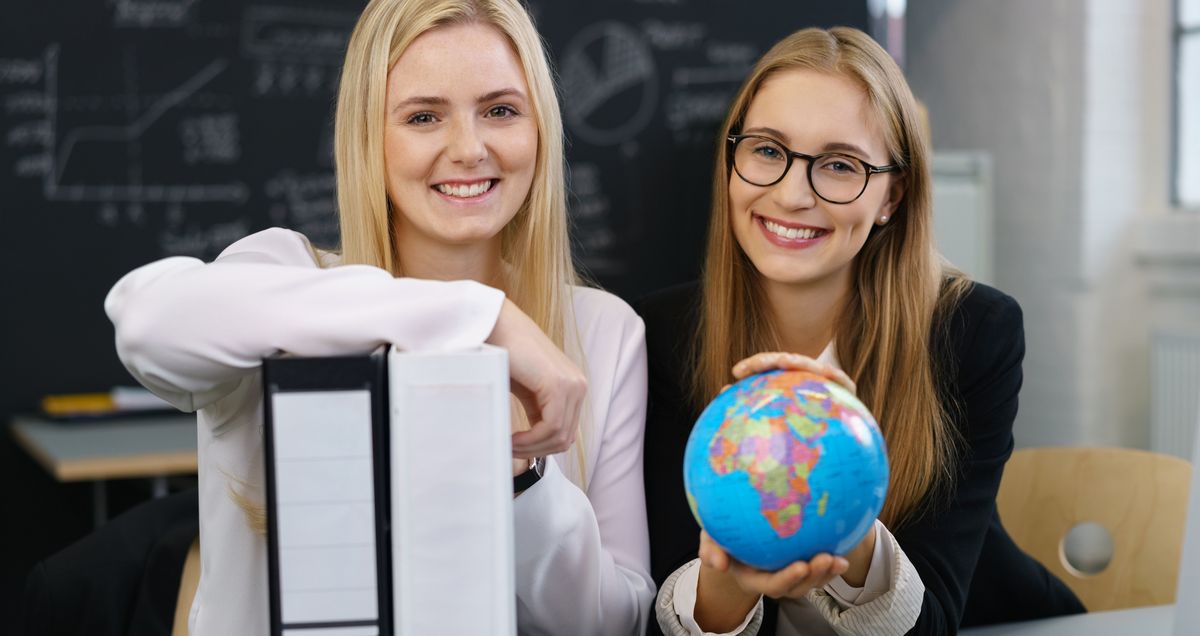 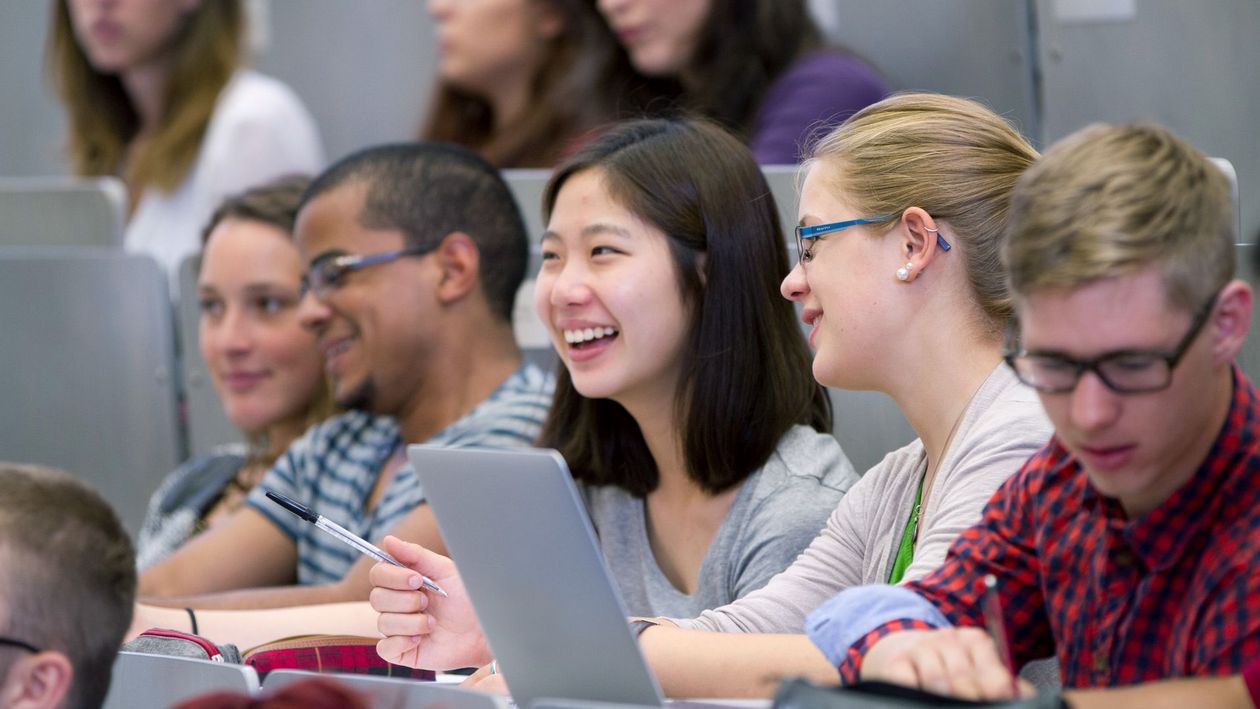 Fotolia/contrastwerkstatt
Yannick Pfeiffer / Universität Tübingen
Informationsveranstaltung zum Studium in Europa
16.01.2024
Informationsveranstaltung zum Studium in Europa
X
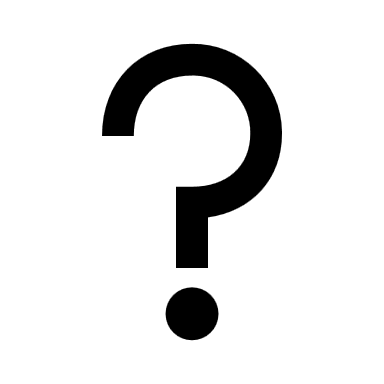 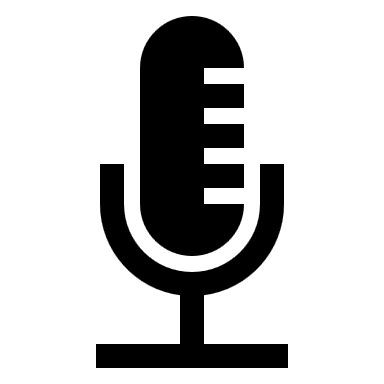 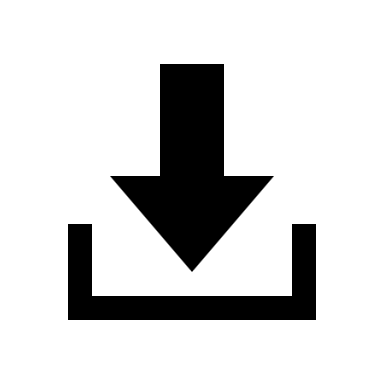 Wir freuen uns auf Ihr Feedback!
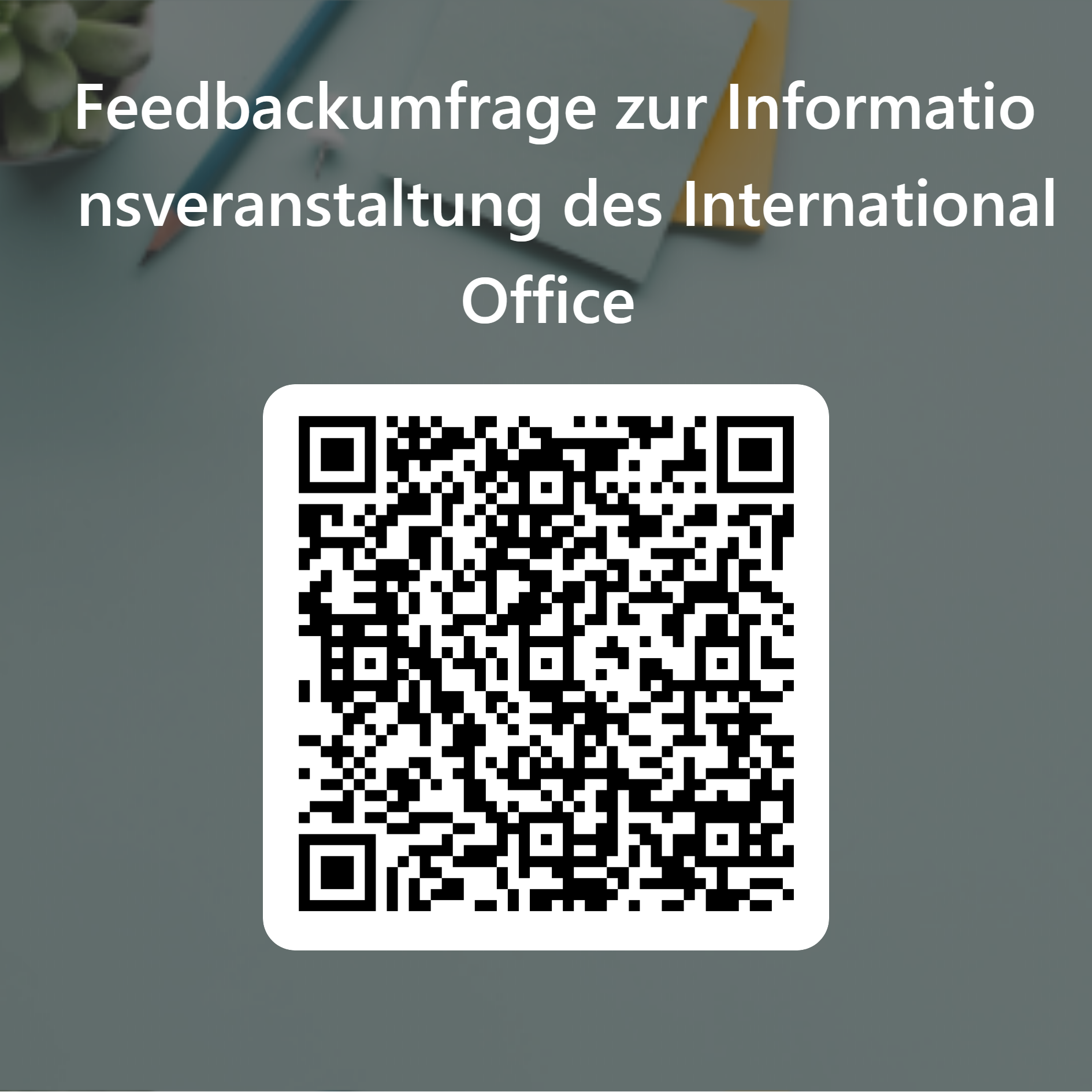 Informationsveranstaltung zum Studium in Europa
Auslandssemester – warum?
Das ERASMUS+ Programm
ERASMUS+ in Europa
ERASMUS+ und CIVIS
ERASMUS+ Praktikum
ERASMUS+ weltweit 
Internationalization @ Home
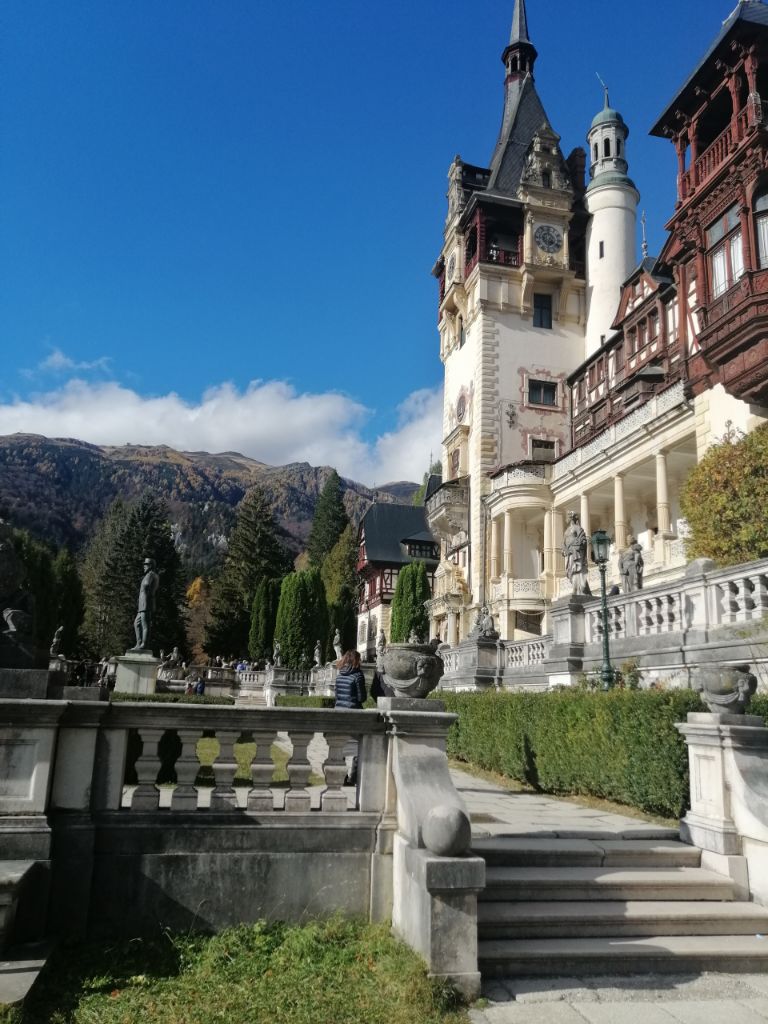 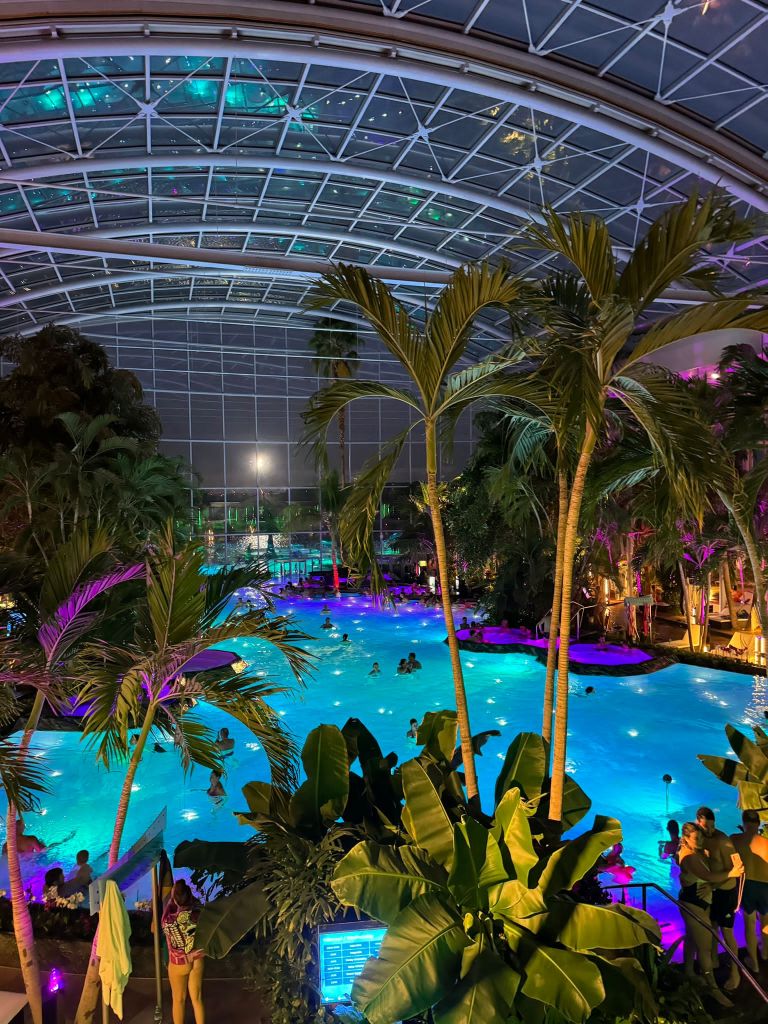 Testimonials von Bukarest
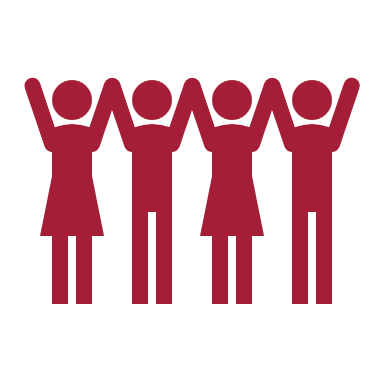 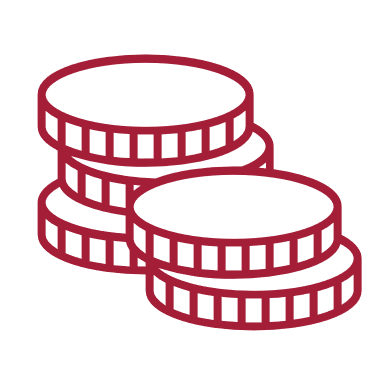 Foto: Dildar Cetinkaya
Essengehen: 15 - 20€
Kaffee: ≈ 3€
Kino: ≈ 5€ 
Studierenderabatte
Triff locals und internationale Studierende
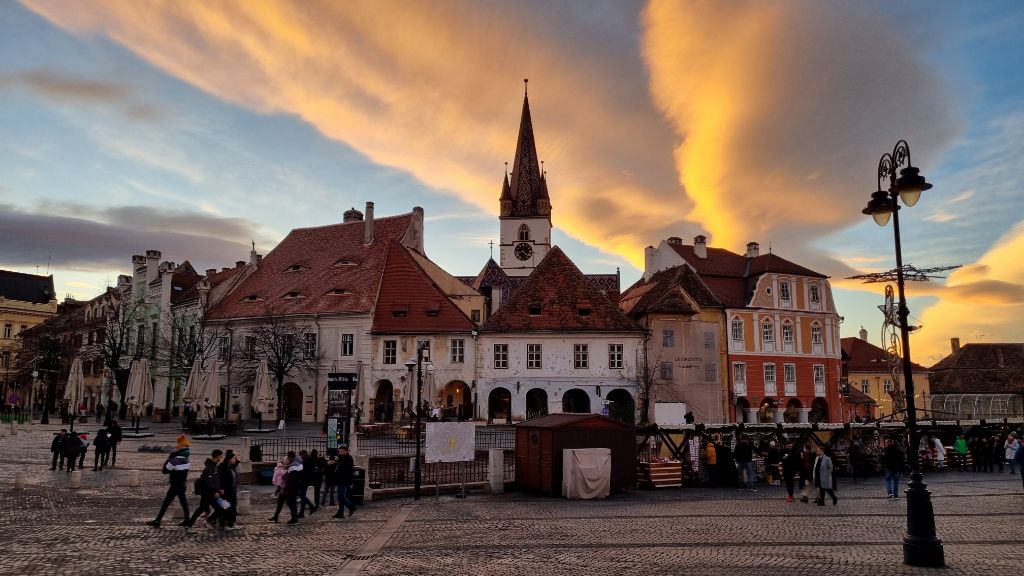 Peleș Schloß, Rumänien
Foto: Paulina v. Löwis
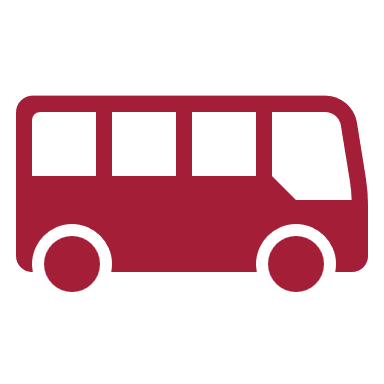 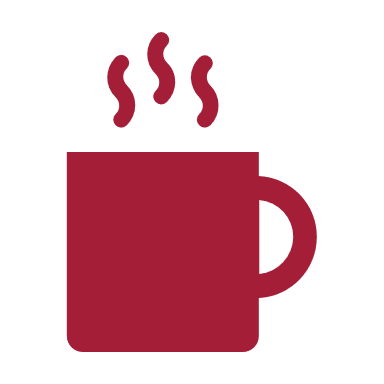 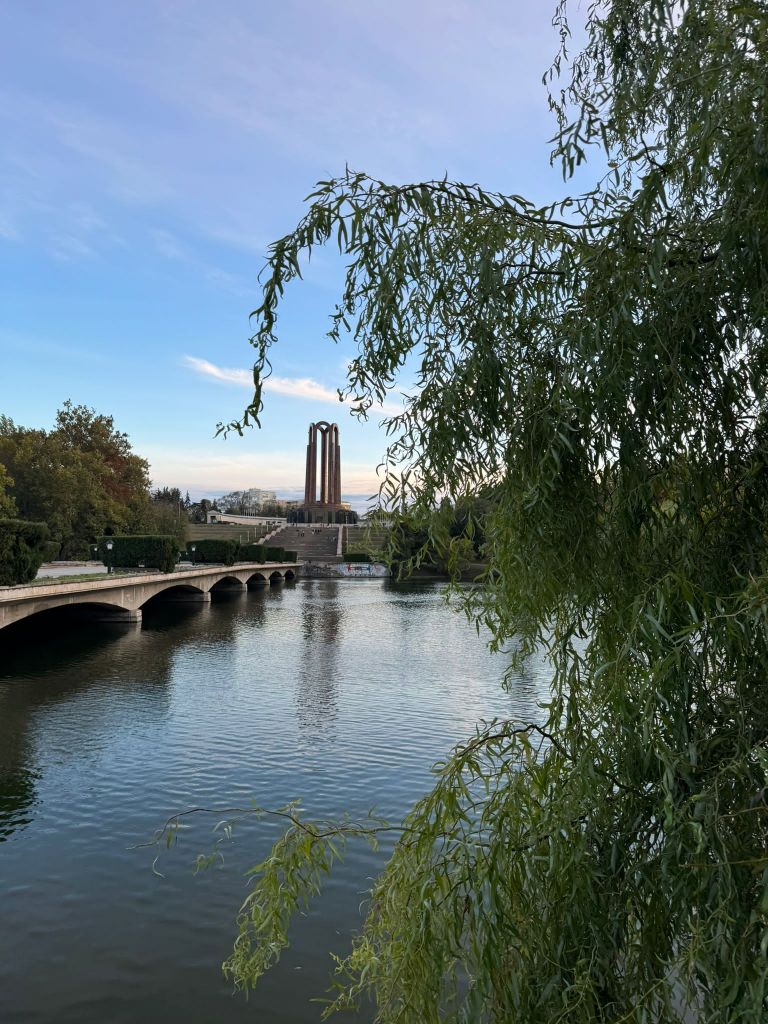 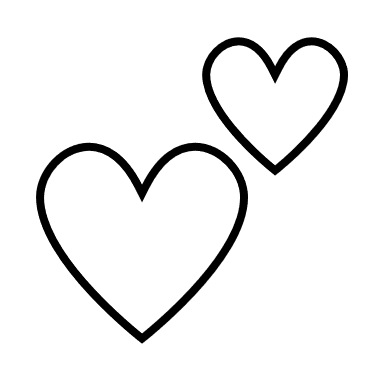 Foto: Phi Phung
- Brasov
- Sibiu 
- Constanta
- Alba Iulia
- Cluj
- Timisoara
- Sofia (Bulgarien)
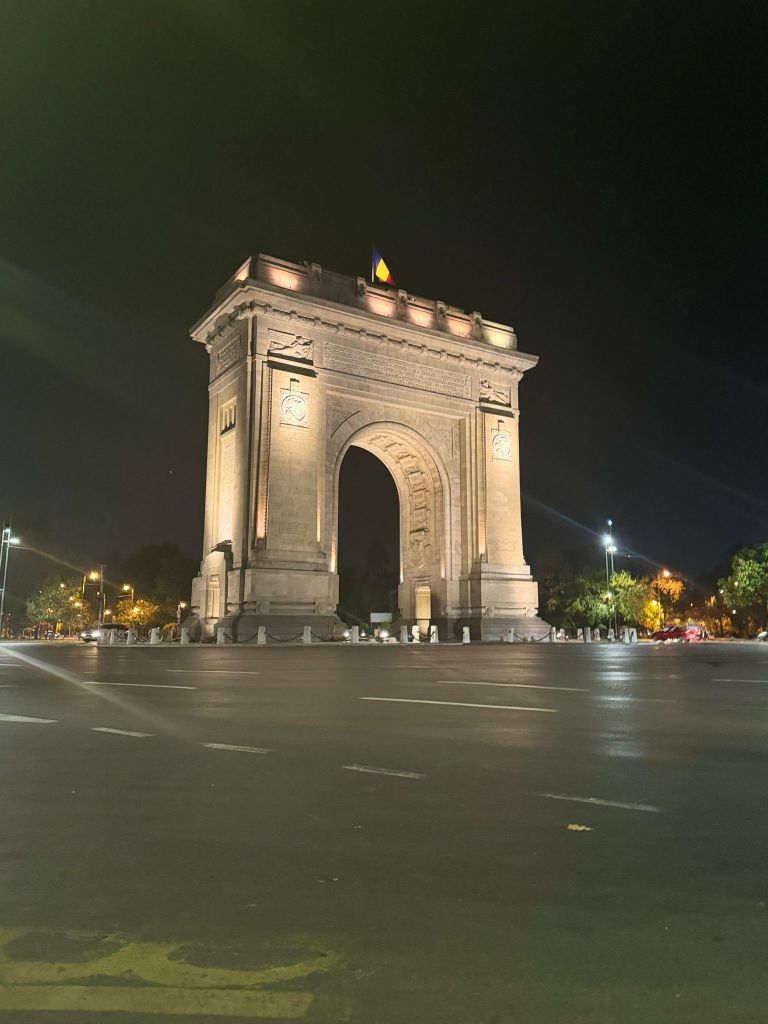 Foto: Dildar Cetinkaya
Foto: Dildar Cetinkaya
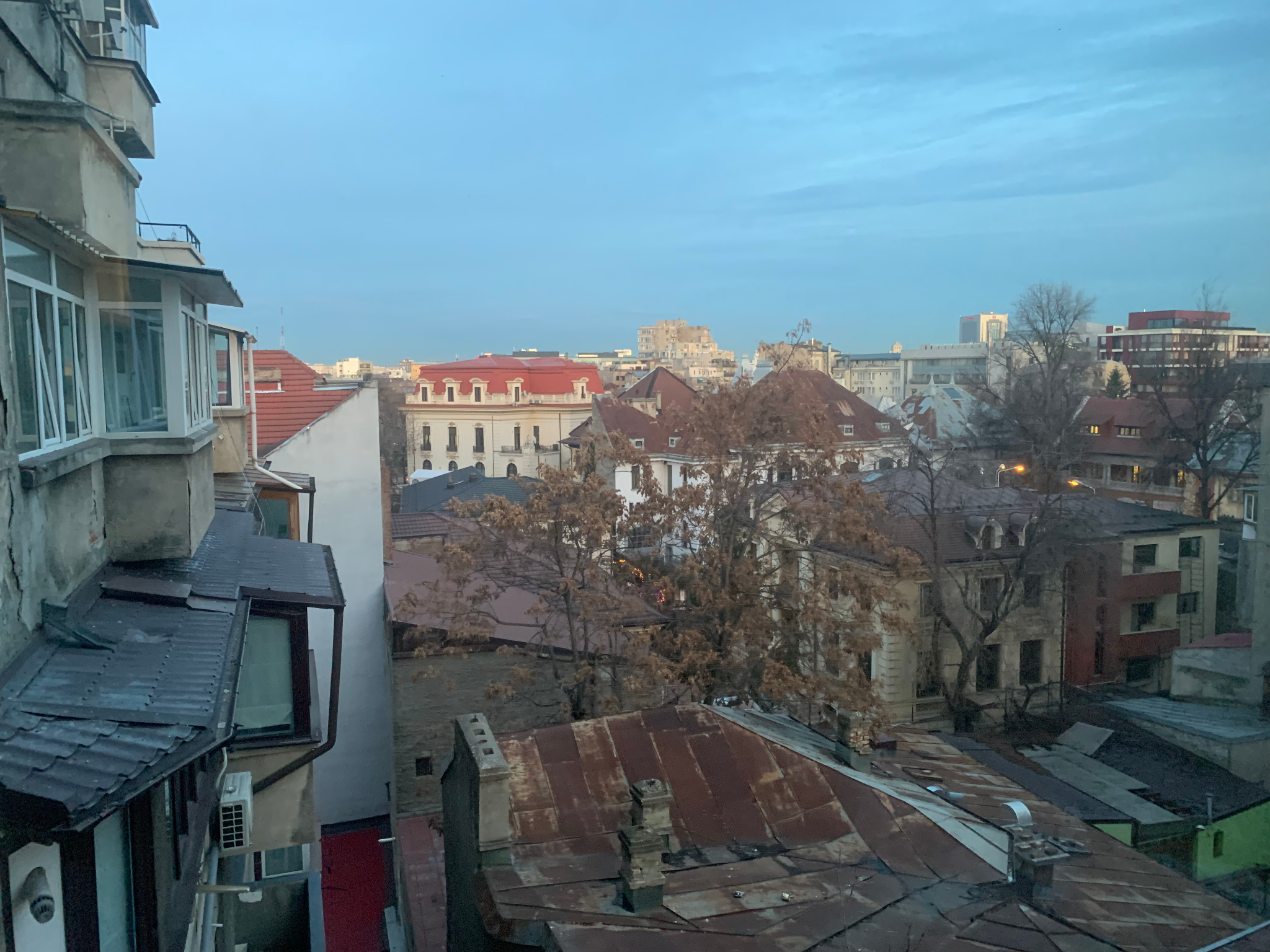 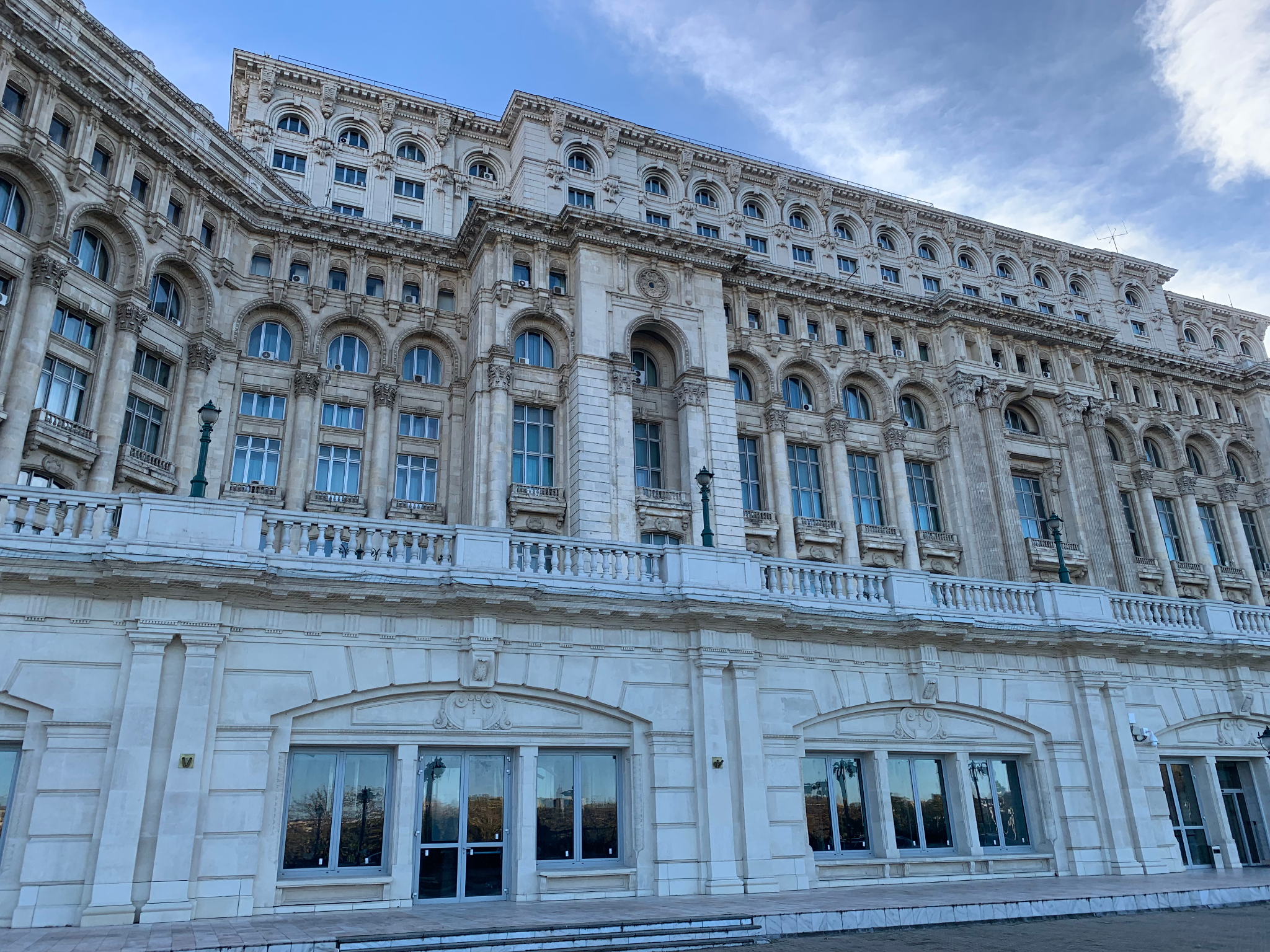 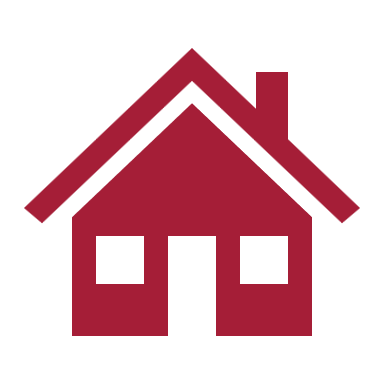 300€ kalt
Günstiger möglich
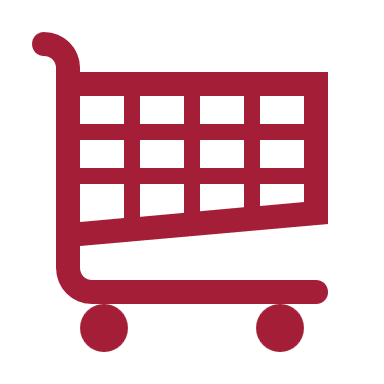 Verschiedene Supermarktketten
Preise etwas unter Deutschland
Foto: Emil Breustedt
Foto: Emil Breustedt
90% Rabatt
Bus und Metro
Bürokratisch schwierig
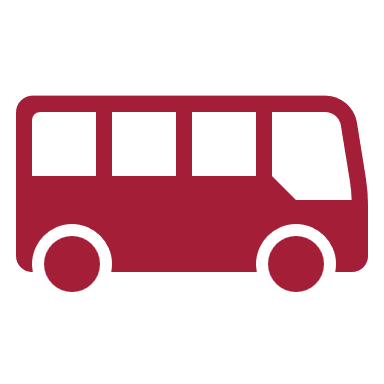 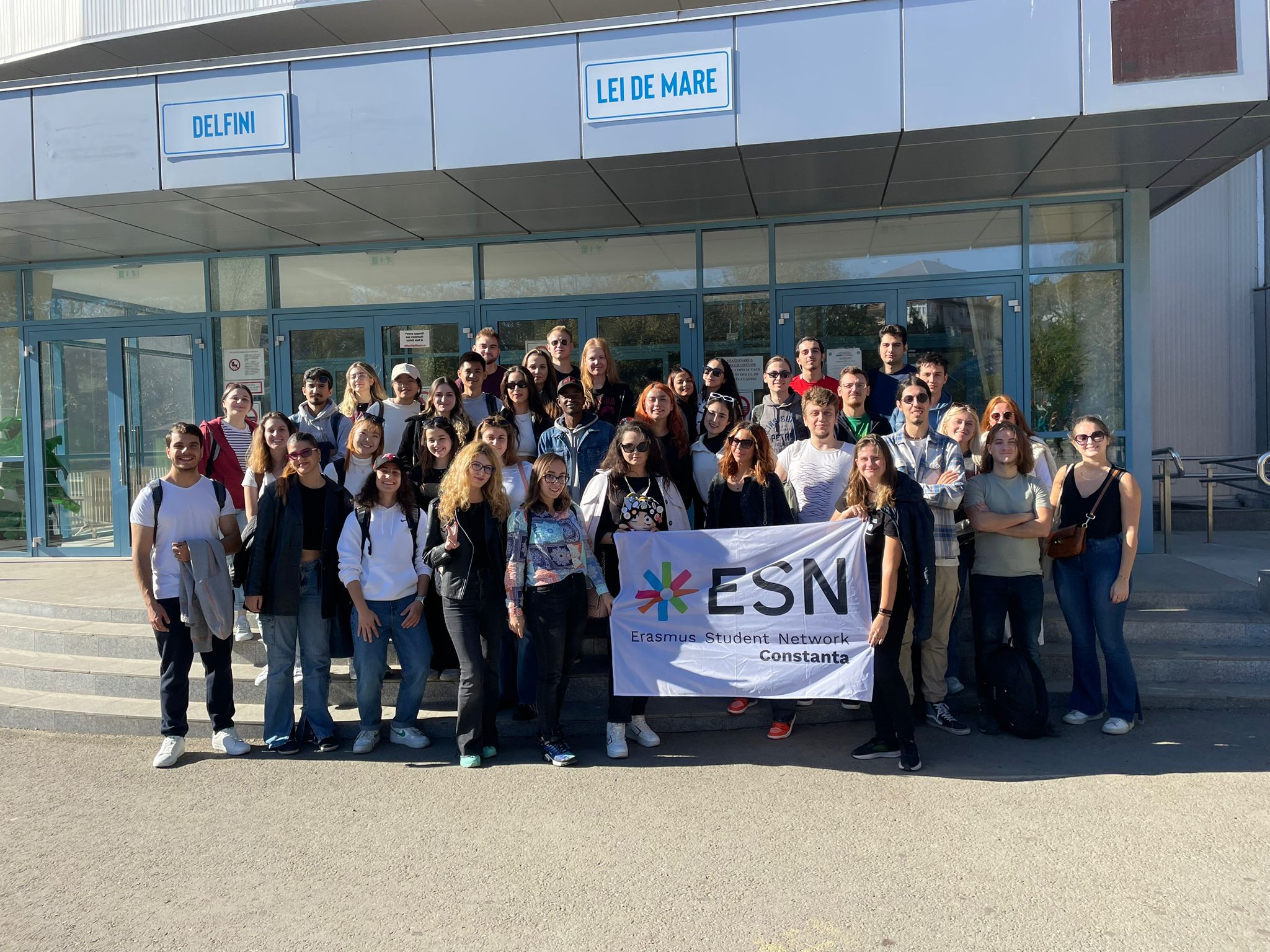 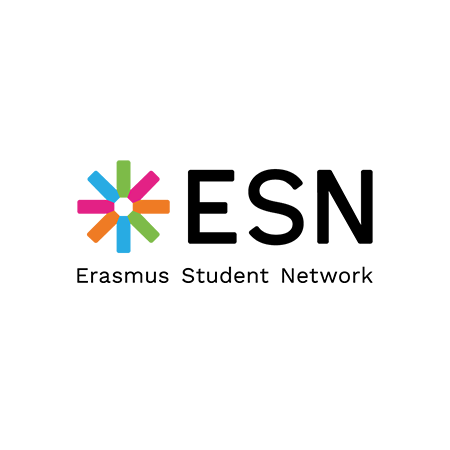 Viele Veranstaltungen + Hilfe
ESN-Card
Foto: ESN Romania
Auslandssemester – Benefits
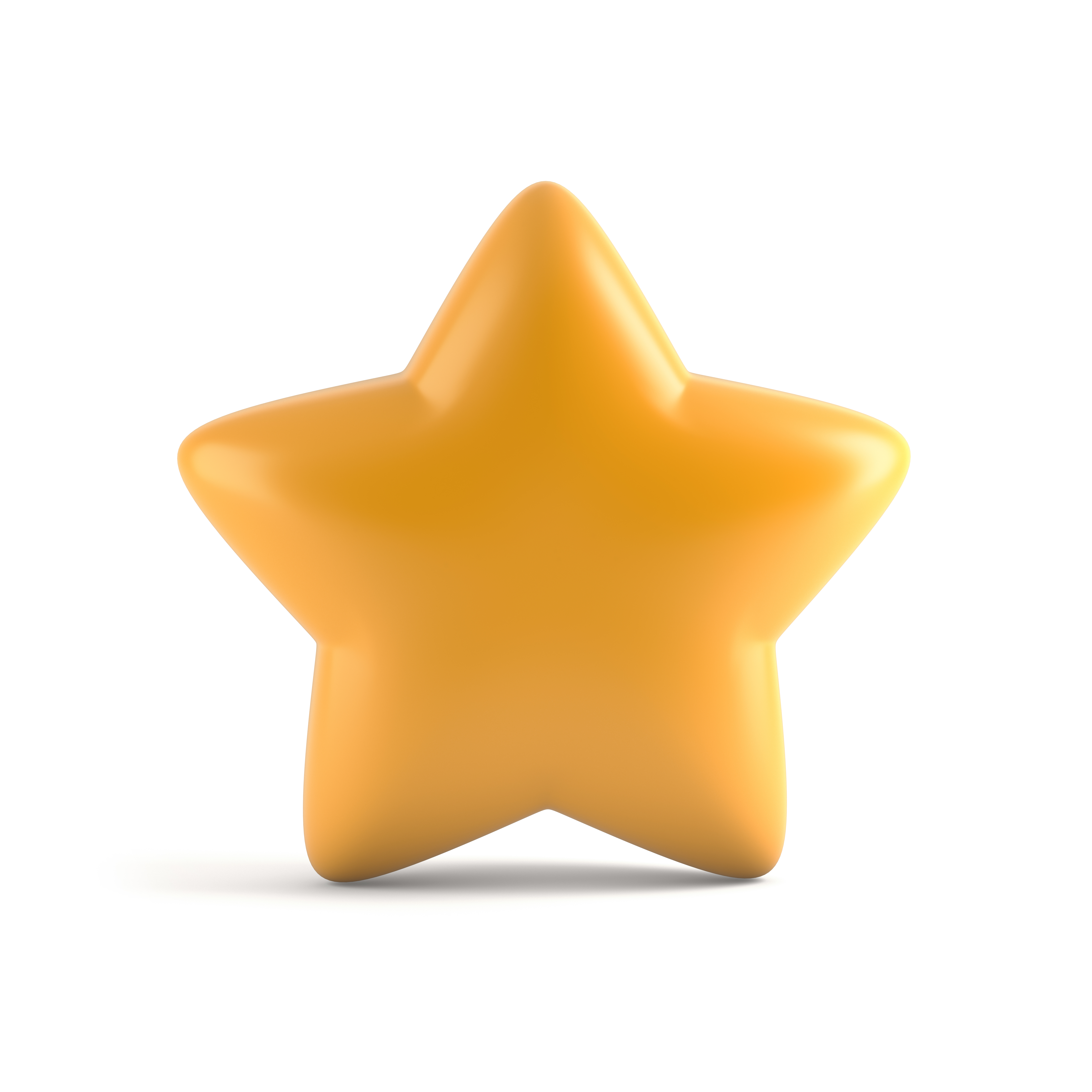 Sie werden sich verändern
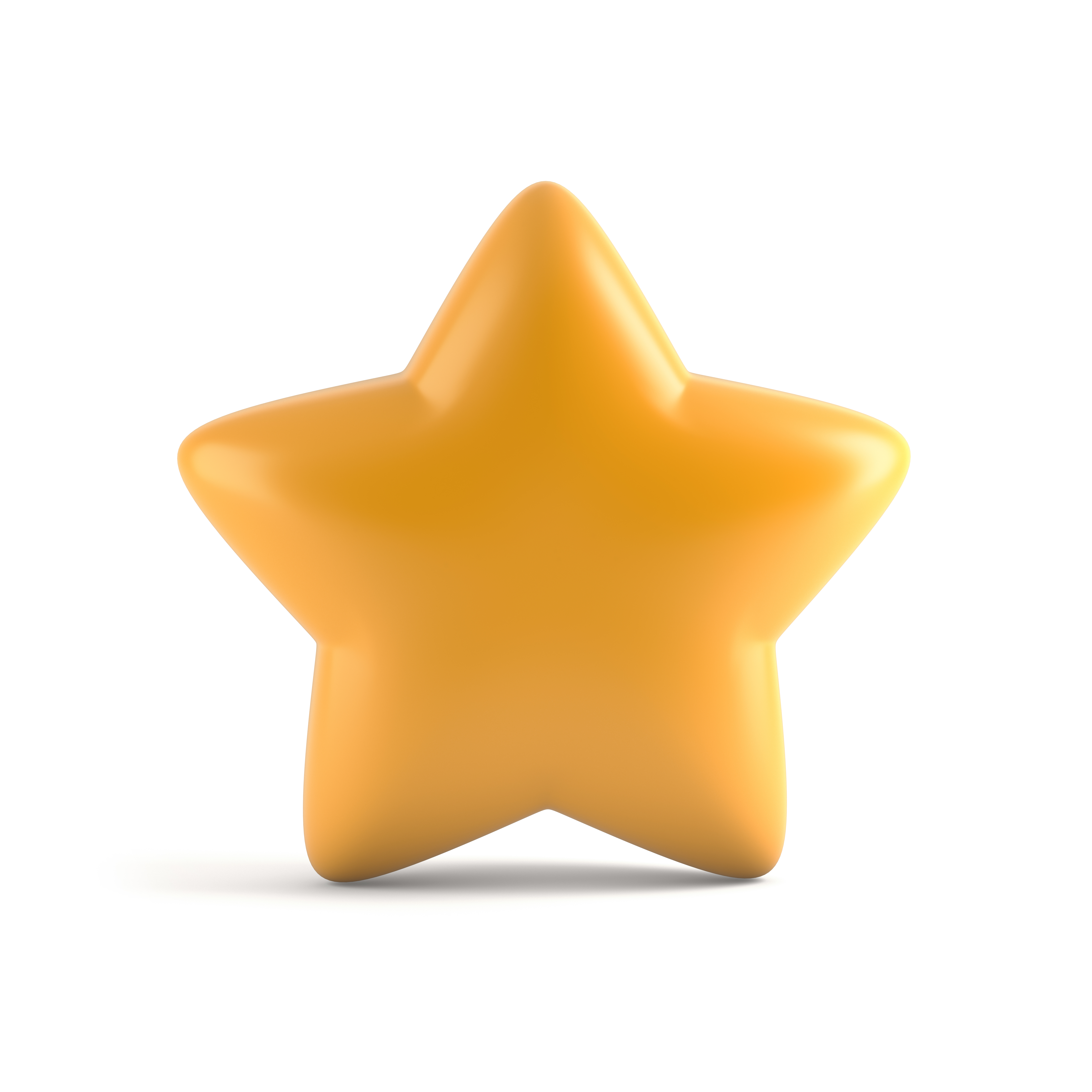 Sie sind nicht allein
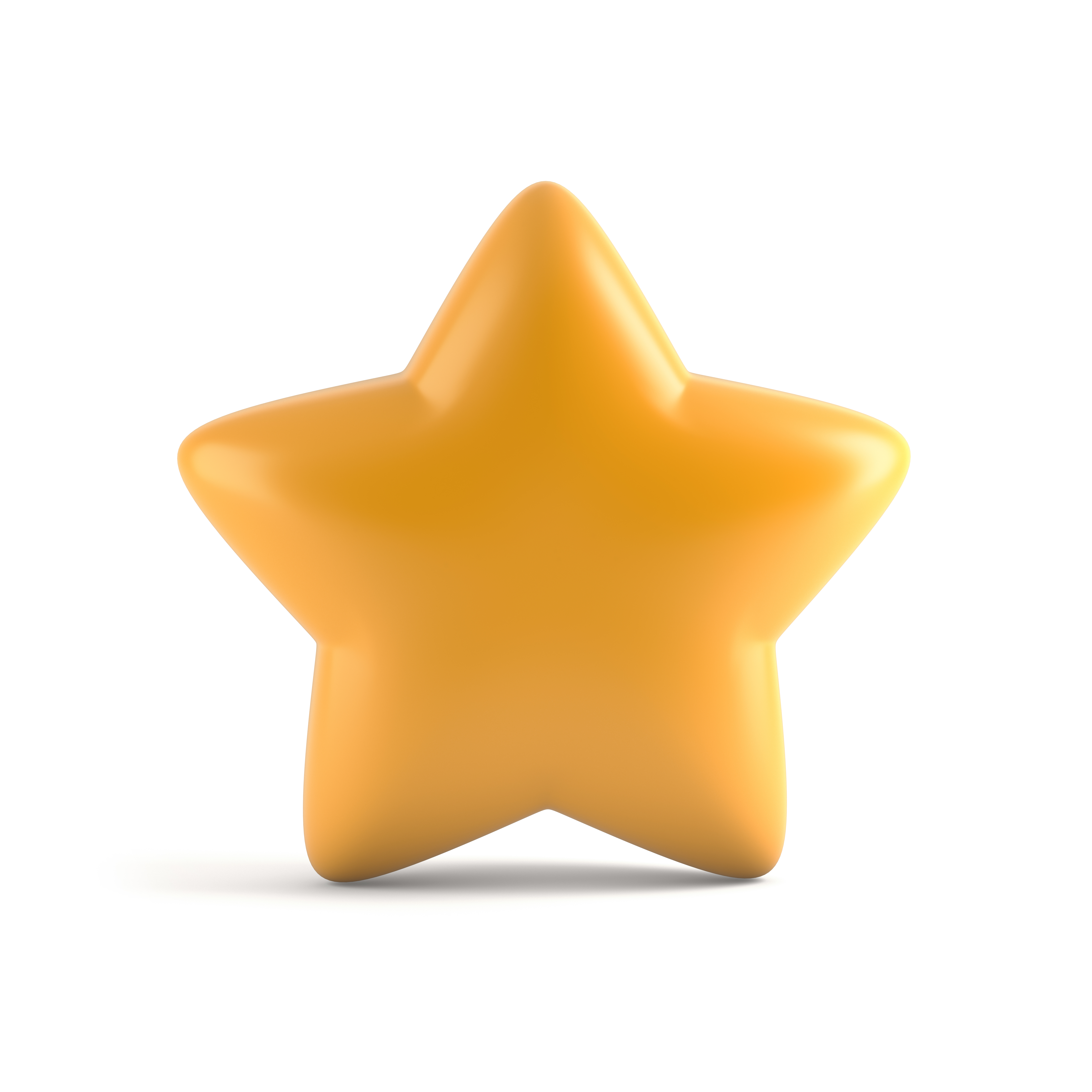 Sie erhöhen Ihre Chancen
[Speaker Notes: Sie werden sich verändern – vom eigenständigen Reisen, über internationale Freunde, bis hin zum kulturellen Perspektivenwechsel nehmen Sie Erfahrungen mit, die Ihnen niemand mehr nehmen kann.
Sie sind nicht allein – Sie werden dabei stets von uns, Ihrem International Office und anderen Studierenden unterstützt
Sie erhöhen Ihre Chancen – gefragt für eine spätere Beschäftigungsfähigkeit sind kognitive und soziale Kompetenzen, Lebenserfahrung und Engagement.]
ERASMUS+ Programm: Allgemeines
Seit 1987 
Heute 27 Mitgliedstaaten (Programmländer)
Erasmus+ vertritt demokratische und freiheitliche WerteDie Erhaltung eines freien Europas ist oberstes Ziel
Erasmus+ hilft, Grenzen im Kopf abzubauen und alle Nationen näher zusammenzubringen
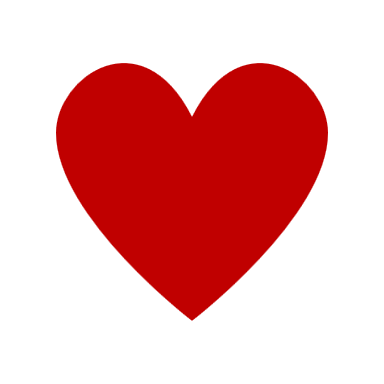 I   
Erasmus+
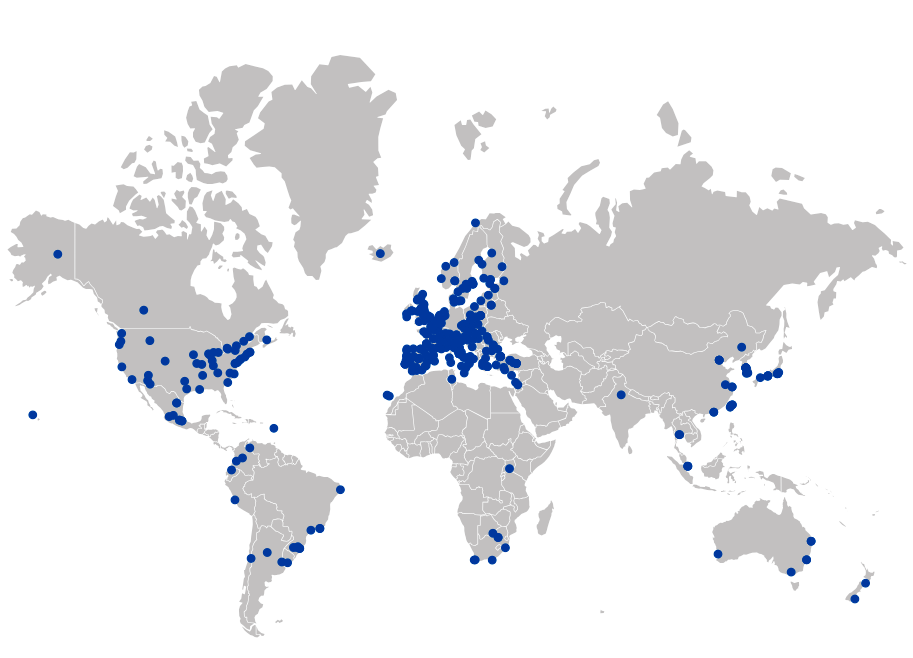 Partneruniversitäten der Universität Tübingen
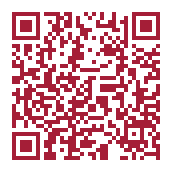 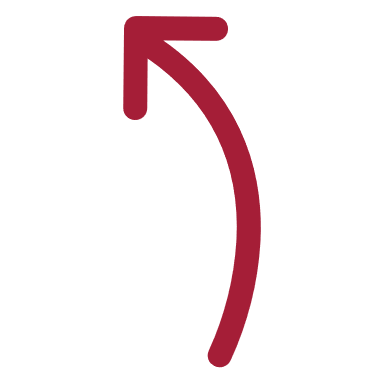 PDF-Liste mit Partneruniversitäten und ERASMUS-Fachkoordinator*innen
[Speaker Notes: Über 350 Partnerschaften auf der ganzen Welt]
Voraussetzungen und Förderung
Immatrikulation an der Universität Tübingen
Bachelor: Mindestens im 3. Fachsemester
Master und PhD: ab sofort
Gute Kenntnisse der Sprache (ab Level B1), in der die zu besuchenden Lehrveranstaltungen abgehalten werden
Im Bachelor, Master und Promotionsphase jeweils für die Dauer von mindestens 2 bis insgesamt 12 Monaten
Bewerbungsablauf für Semesteraufenthalte in Europa
Bewerbung
Auswahl und Nominierung an den Fakultäten möglich ab Januar, für das kommende akademische Jahr
Zusendung der Bewerbungsunterlagen an die Gasthochschule. Hinweis: Jede Universität hat verschiedene Fristen - mit der Fachkoordination abstimmen.
Zusage der Gasthochschule  
Organisation für den Aufenthalt vor OrtWohnung, Sprachkurs etc. (Homepage der Gastuniversität)
Bescheinigung der Teilnahme am ProgrammDas Dokument dient auch zur Vorlage bei BAföG-Amt etc.
Allgemeine Informationen über den Semesteraufenthalt
9-12 Monate vor dem Aufenthalt
Registrierung und Beantragung des Stipendiums

Im Online-Portal des Dezernats V.1.

Deadlines: 
WS  	bis 30. Juni
SoSe   	bis 30. November
Kontakt: outgoing@erasmus.uni-tuebingen.de
a), b), c)
Fachkoordinator/in
d)
Gasthochschule
e)
ERASMUS Outgoing Team Dez. V.1. Austauschprogramme
Zuständigkeiten für Europa
Fachkoordinator/in
ERASMUS Outgoing Team Dez. V.1.
Beratung zu Bewerbung und Partnerhochschulen
Vergabe von CIVIS- und Erasmusplätzen
Nominierung von Studierenden an den Partnerhochschulen
Learning Agreements
Anerkennung von Studienleistungen
Beratung zum Erasmus Stipendium
Verwaltung und Auszahlung des Erasmus-Mobilitätsstipendiums
Verwaltung der Erasmus-Unterlagen in Mobility-Online
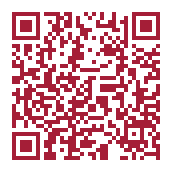 Kontakt: outgoing@erasmus.uni-tuebingen.de
ERASMUS+ Online-Sprachtest
Verpflichtender Online-Sprachtest für folgende Unterrichtssprachen:
Bulgarisch, Dänisch, Englisch, Finnisch, Französisch, Griechisch, Italienisch, Kroatisch, Niederländisch, Polnisch, Portugiesisch, Rumänisch, Schwedisch, Slowakisch, Spanisch, Tschechisch, Ungarisch
Zertifizierung nach Europäischen Referenzrahmen 
Bei schwächerem Testergebnis (A1/A2): Zuteilung von semesterbegleitenden Online-Sprachkursen
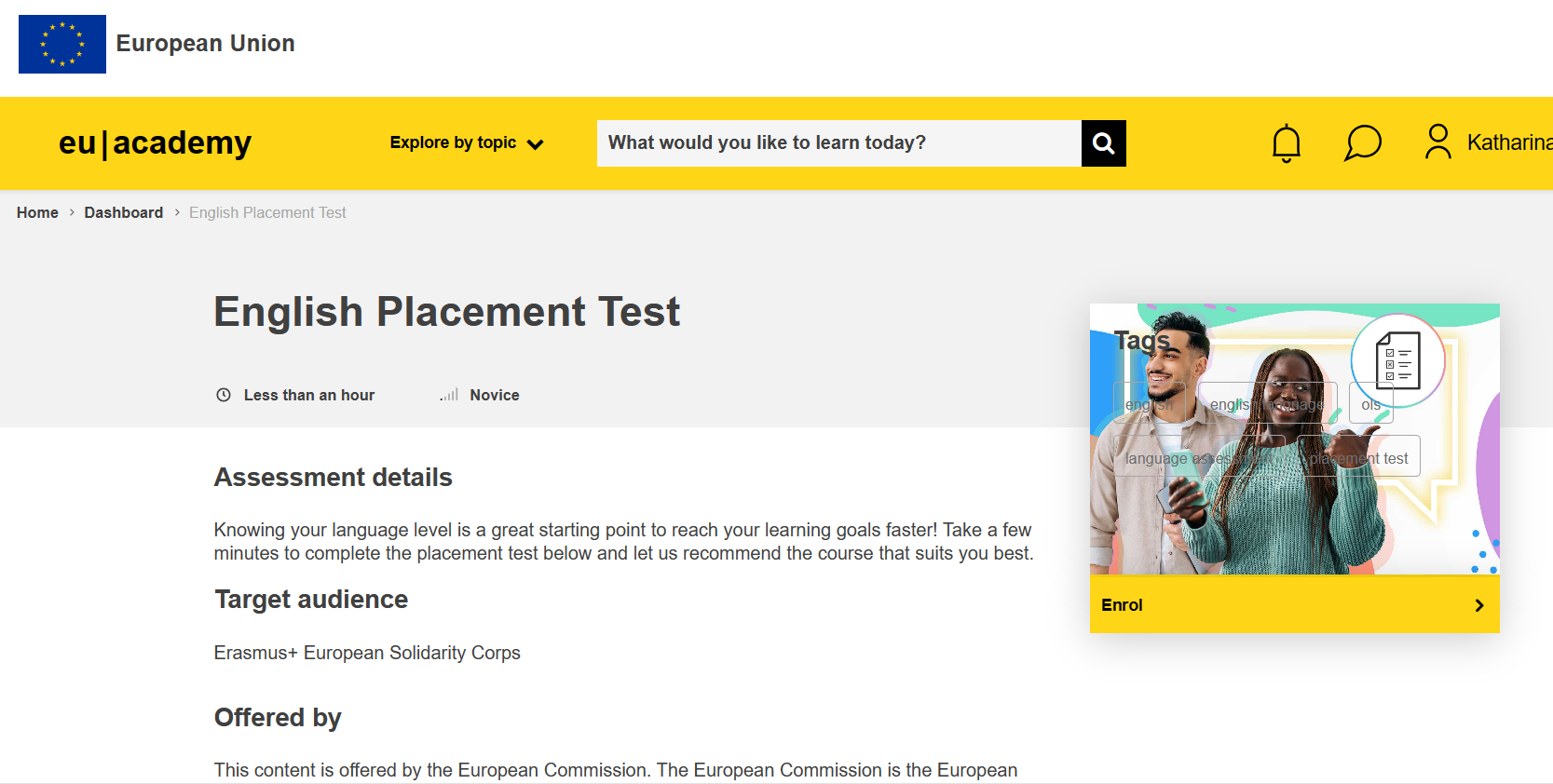 Unter Vorbehalt
ERASMUS+ in Europa: Fördersätze 2024/25
Förderdauer: max. 3 Monate bzw. max. 6 Monate
Unter Vorbehalt
ERASMUS+ in Europa: Top Ups
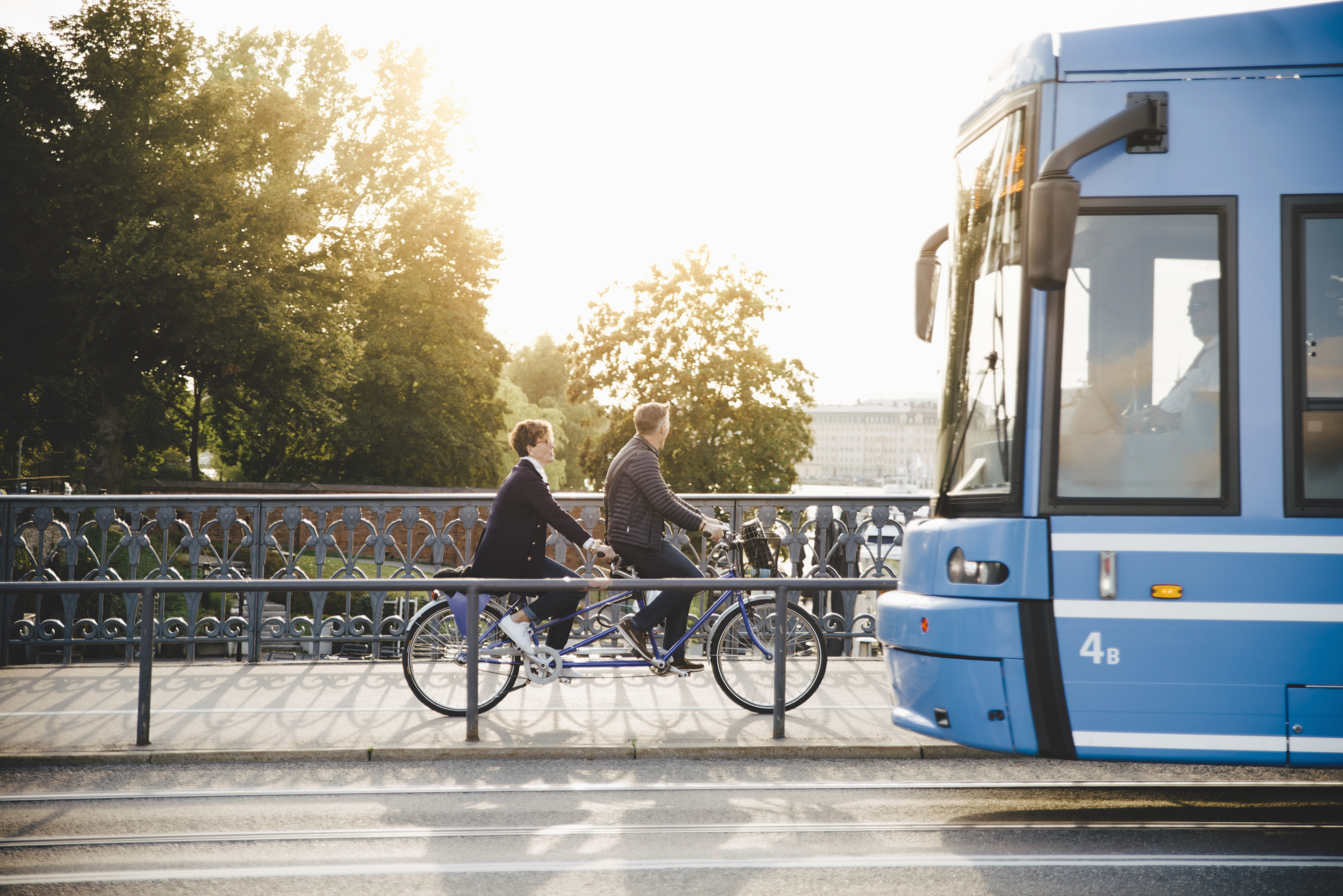 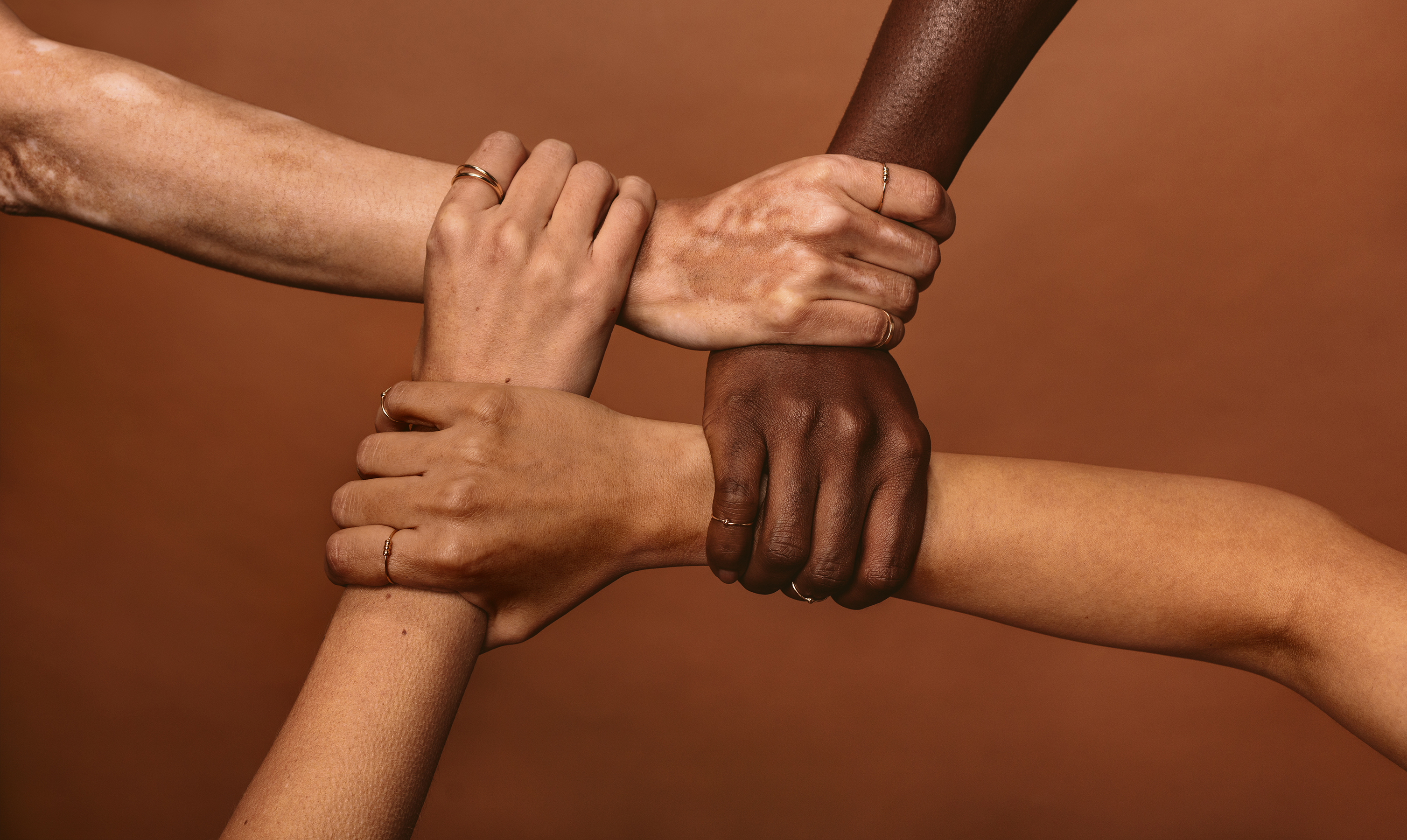 Social Top Up
Green Travel Top Up
bis zu 6 Reisetage
250 EUR/Monat
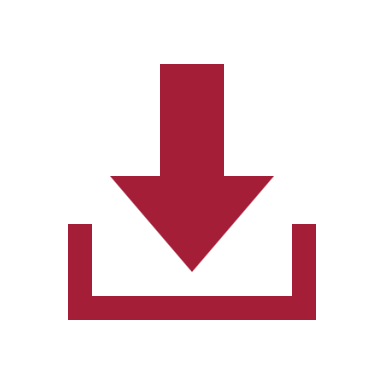 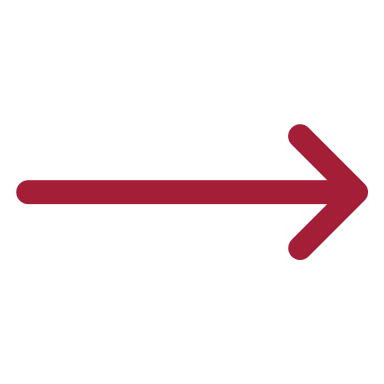 Kriterienkatalog
https://www.greenerasmus.org/
Finanzierungsmöglichkeiten
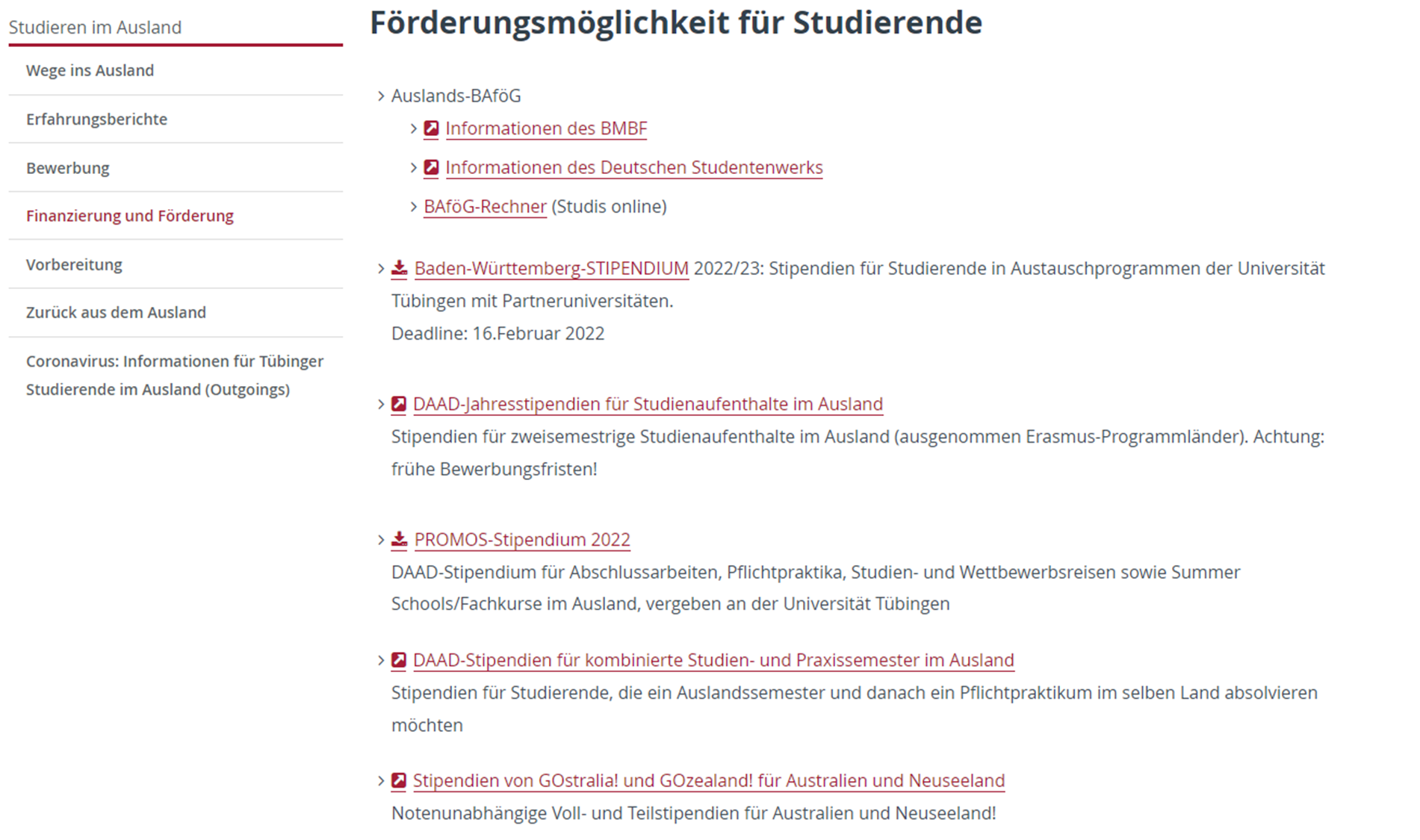 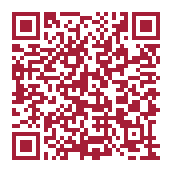 ERASMUS+ und UK
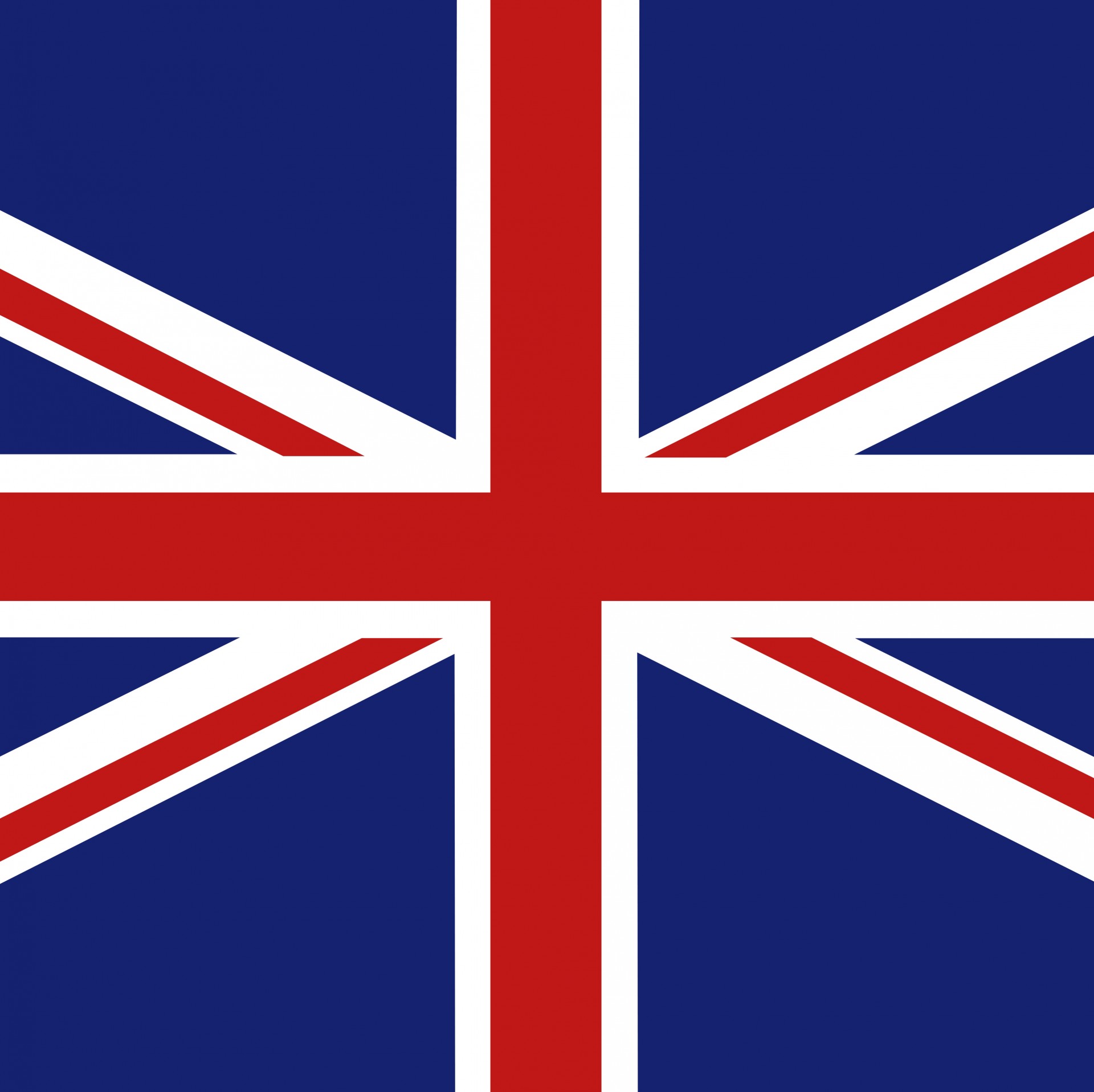 Austauschplätze mit UK stehen weiterhin zur Verfügung
Mobilitätszuschuss wird nach Ländergruppe 1 bezahlt
Visum für Studienaufenthalt nur notwendig bei einem Aufenthalt von mehr als 6 Monaten
ERASMS+ und die Schweiz
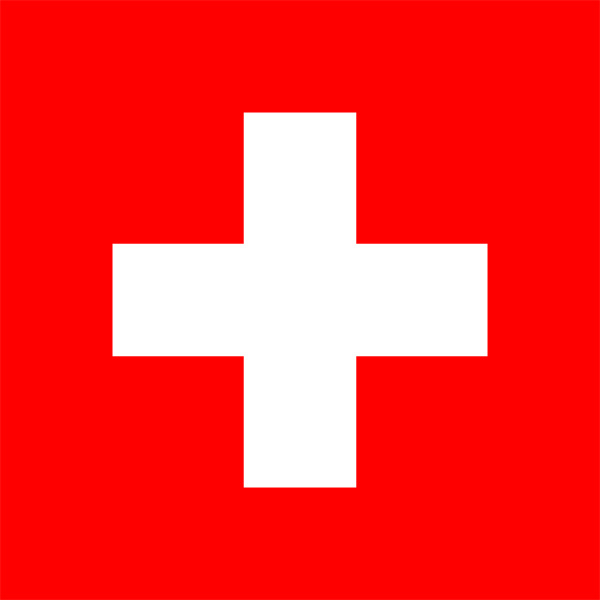 SEMP: „Swiss European Mobility Program“
Mobilitätsstipendium von der Schweizer Regierung
Die Förderhöhe beträgt aktuell 440 CHF/Monat. 
Registrierung in Mobility-Online erfolgt im International Office Dez V.1, damit wir sie im Notfall kontaktieren können. Alle weiteren Bewerbungsunterlagen erhalten Sie von der Gastuniversität
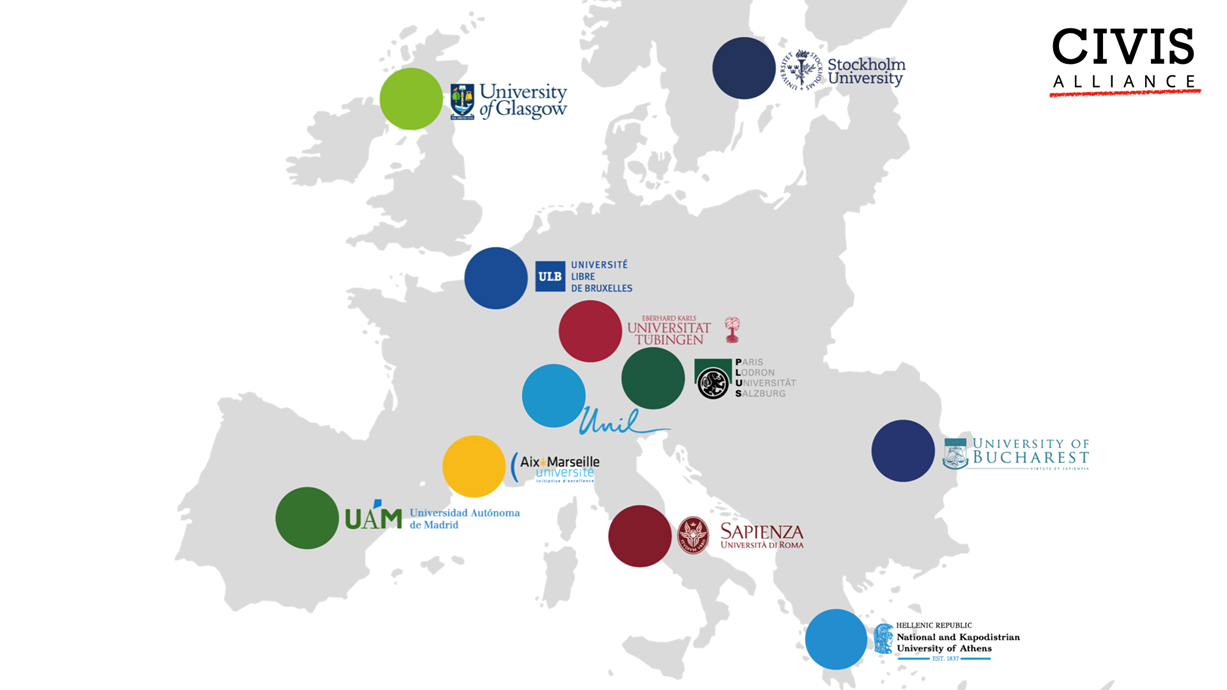 ERASMUS+ und CIVIS
Im Rahmen des Europäischen Hochschulnetzwerks CIVIS bestehen fächerübergreifende Erasmus-Verträge mit folgenden Hochschulen:
Université Aix-Marseille 
Nationale und Kapodistrias-Universität Athen
Freie Universität Brüssel
Universität Bukarest
Universität Glasgow
Autonome Universität Madrid
Universität Salzburg
La Sapienza Universität Rom
Universität Stockholm
Université de Lausanne
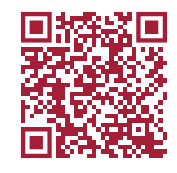 Kontakt: civis@uni-tuebingen.de
ERASMUS+ und CIVIS Blended Intensive Programs
Online Kurs mit 1-wöchigem Studienaufenthalt
Lernen Sie zusammen mit Studierenden aus ganz Europa
Innovative Lehrmethoden und modernste Technologien
Förderung (extra Bonus für « Green Mobility »)
Zertifizierte 3-6 ECTS
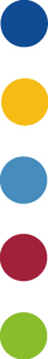 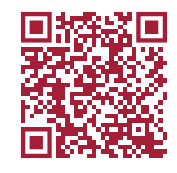 Unter Vorbehalt
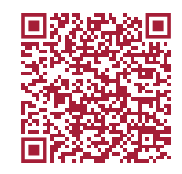 ERASMUS+ und CIVIS Blended Intensive Programs
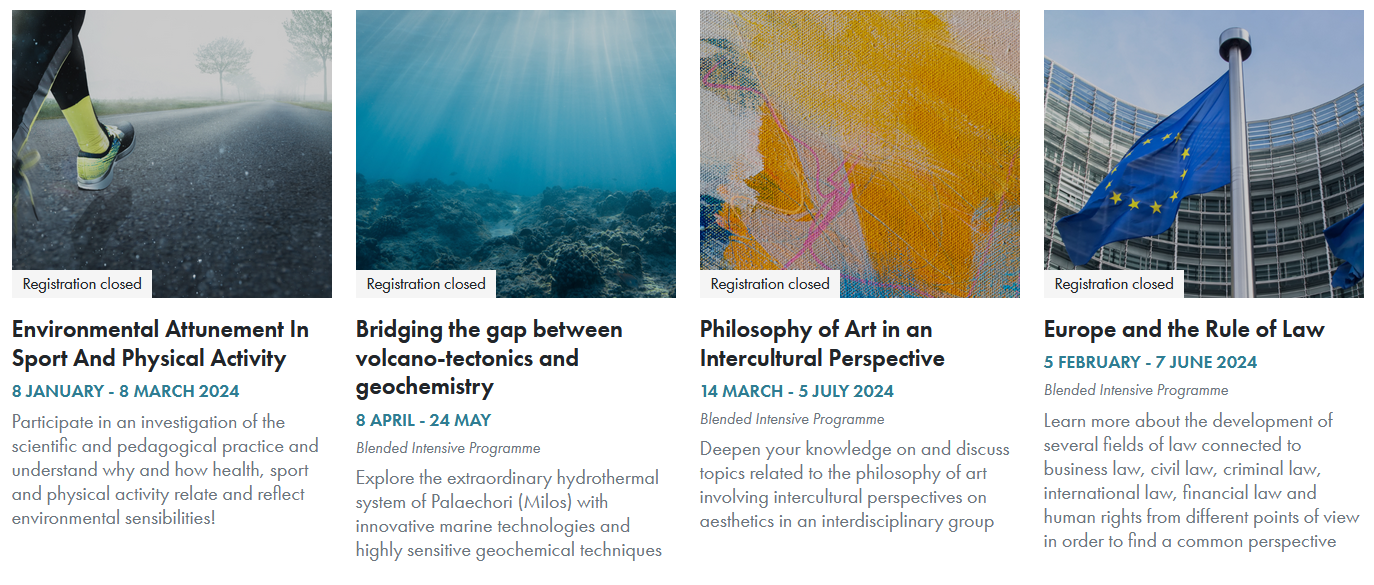 Teilnahmebedingungen und Bewerbungsablauf
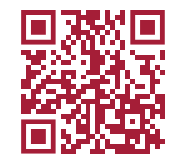 CIVIS Course Program
ERASMUS+ Praktikum
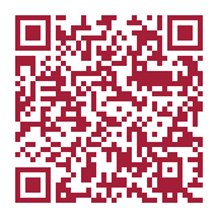 Förderung: mind. 2 Monate bis 12 Monate
Bewerbungsfrist: bis 1 Monat vor Praktikumsbeginn
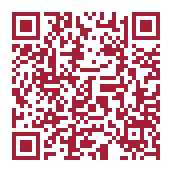 ERASMUS+ weltweit: Partneruniversitäten
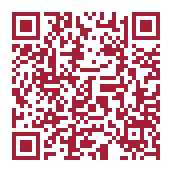 ERASMUS+ weltweit: Partneruniversitäten
ERASMUS+ weltweit: Israel-Austausch
(vorbehaltlich Aufhebung der Reisewarnung) 
University of Haifa
Hebrew University of Jerusalem

Nächste Bewerbungsfrist:
15.02.2024 für WiSe 24-25 und SoSe 25 (2 Plätze pro Partneruni)

Kontakt: Dr. Antonino Spinelli (a.spinelli@zv.uni-tuebingen.de)
NEU: Afrikanische Partneruniversitäten von CIVIS
Makerere University (Uganda)
Universidade Eduardo Mondlane (Mosambik)
Université Cheikh Anta Diop de Dakar (Senegal)
Université de Sfax (Tunesien)
Université Hassan II de Casablanca (Marokko)
University of the Witwatersrand (Südafrika)

Förderung: Erasmus-weltweit-Stipendium
Nächste Bewerbungsfrist: 15. März 2024 für WiSe 24-25 und SoSe 25 
Kontakt: Christian Möllmann (christian.moellmann@uni-tuebingen.de)
NEU: Zentralasien-Austausch
Nazarbayev University, Astana, Kasachstan
American University of Central Asia, Bishkek, Kirgisistan

Förderung: 
DAAD-Stipendium Go East
Erasmus-Weltweit-Stipendium

Nächste Bewerbungsfrist:
15.03.2023 für WiSe 24-25 und SoSe 25 
Kontakt: Dr. Antonino Spinelli (a.spinelli@zv.uni-tuebingen.de)
ERASMUS+ weltweit: Fördersätze
Aufenthaltskosten:
Reisekostenzuschuss: nach Entfernungspauschalen, z. B.:
TÜ-VIP (Tübingen – Virtual Intercultural Program)
10-wöchiges Online-Kursprogramm, offen für Studierende aus aller Welt
Pre-Arrival Package: Vorbereitung für einen zukünftigen Auslandsaufenthalt
Vorbereitung auf das Arbeitsleben
Internationalization@home 
ECTS
Virtuelles Buddy Programm
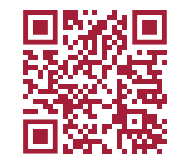 Kontakt: tuevip@uni-tuebingen.de
[Speaker Notes: mit Kursen zur deutschen Sprache und (Hochschul-) Kultur, Themen wie Nachhaltigkeit, Politik, Interkulturelle Kommunikation, Menschenrechte sowie mit weiteren Sprachkursen (Englisch, Wolof, Kiswahili)]
Abt. Deutsch als Fremdsprache und Interkulturelle Programme
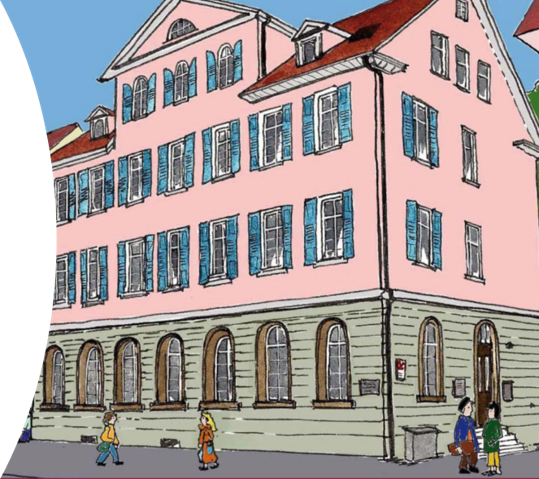 Vermittlung von Sprach-Tandems
Hospitationsmöglichkeit DaF für deutsche Studierende
Workshop “Interkulturelle Kompetenzentwicklung“
Haus der Sprachen, Wilhelmstraße 22
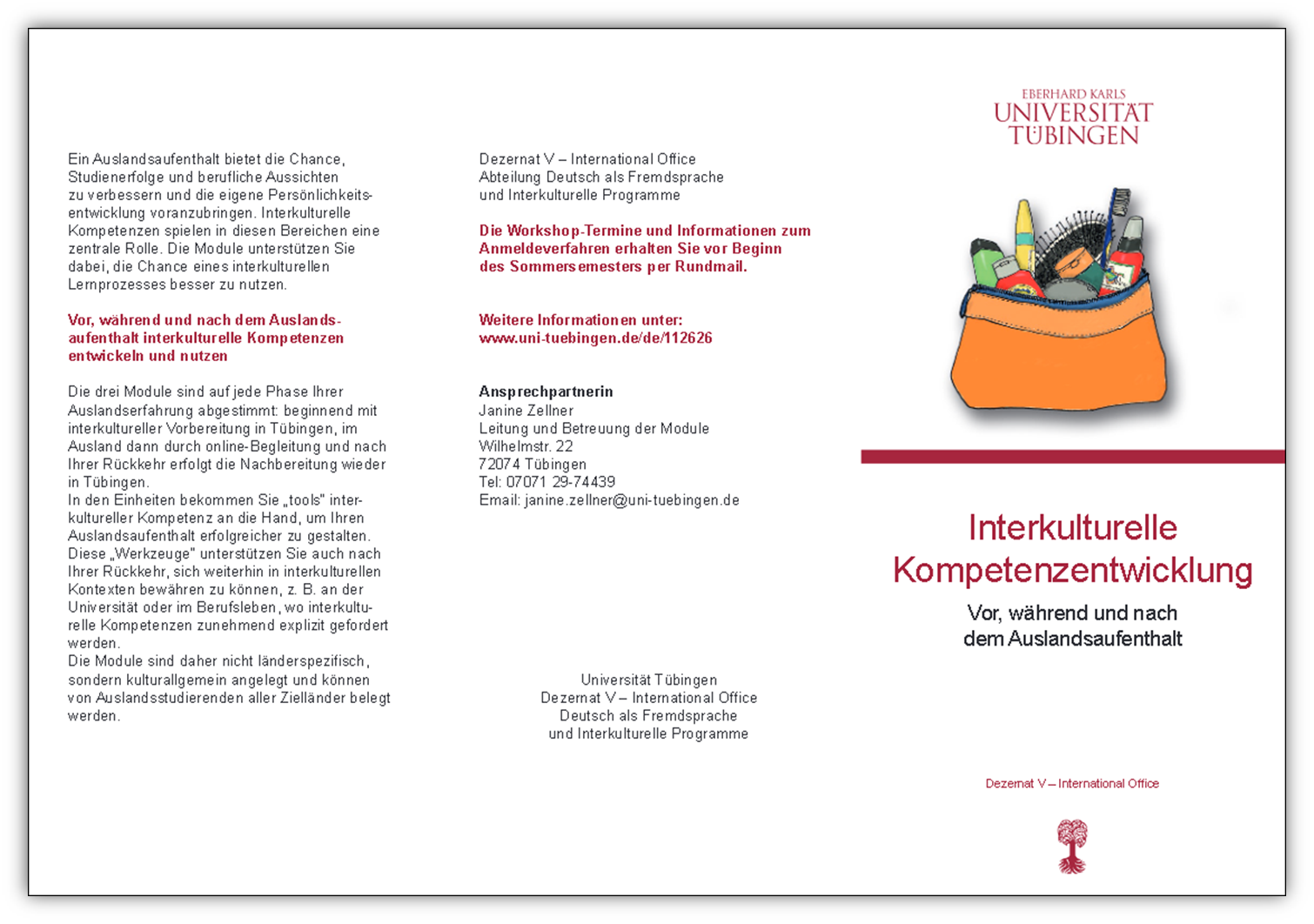 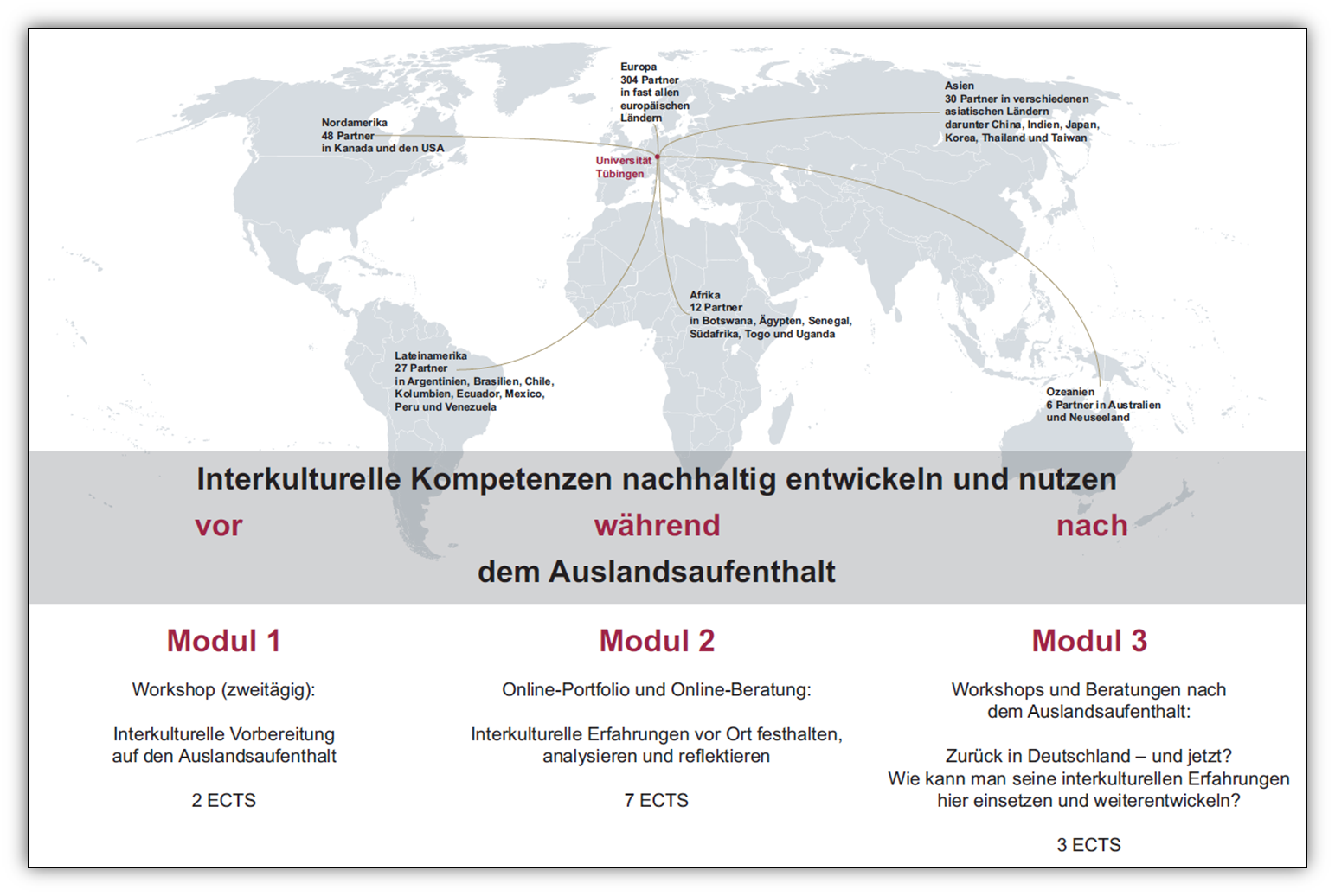 Kontakt: janine.zellner@uni-tuebingen.de​
Fremdsprachenzentrum
Sprachkurse für deutsche Studierende: Englisch, Französisch, Spanisch, Katalanisch, Italienisch, Schwedisch, Japanisch, Rumänisch, Russisch, Neugriechisch u.a.
Zertifizierung nach UNIcert.
Verschiedene Niveaustufen (Einstufungstest)

Kontakt: fsz@uni-tuebingen.de
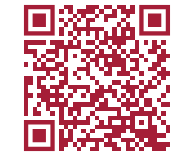 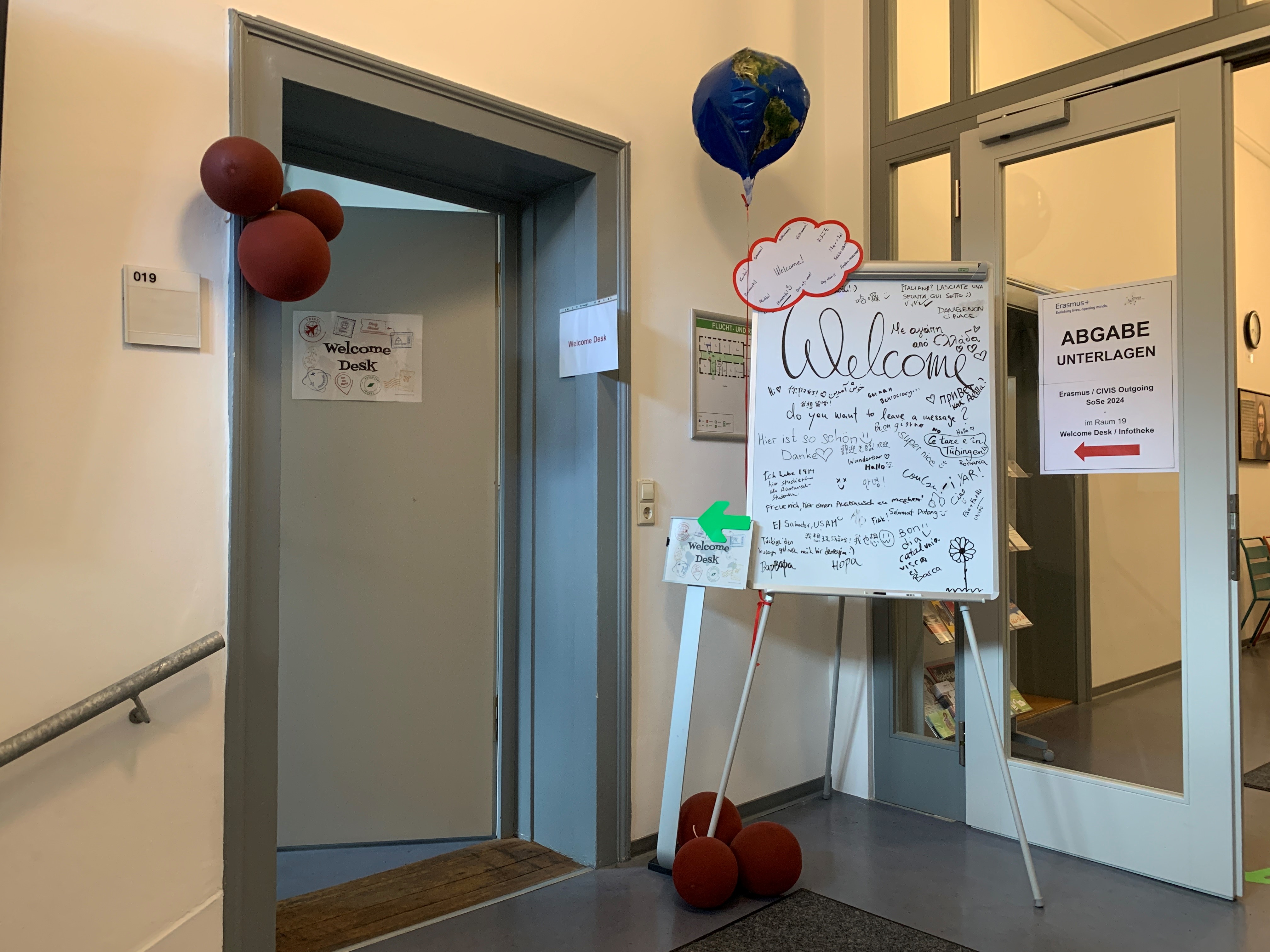 ESSC Info Point
Dez. V.1. - Austauschprogramme
Wilhelmstraße 9, EG Raum 019
Öffnungszeiten:
Mo, Mi, Fr: 9-12 Uhr​
Di, Do: 9-12 Uhr und 13-15 Uhr ​
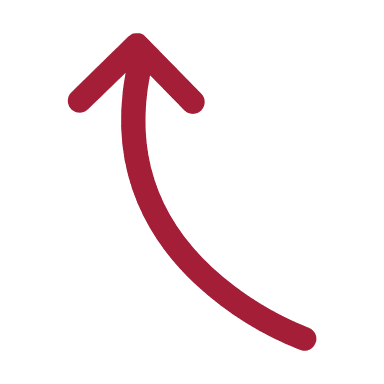 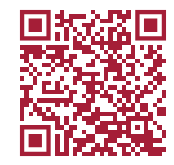 WOHIN?
Hinweise zur ERASMUS+ Webseite der UT
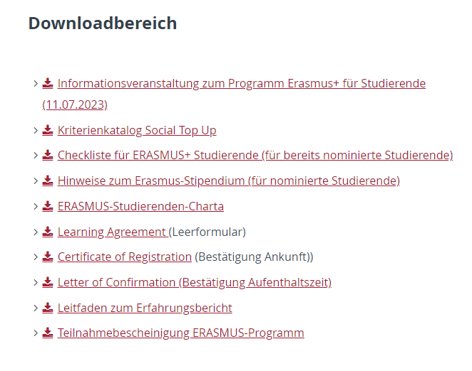 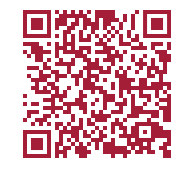 (21.11.2023)
Downloadbereich für Erasmus
Weitere Infoveranstaltungen des International Office:
USA/Kanada:
Dienstag, 23. Januar 2024,
12 Uhr s.t.

Australien/Neuseeland:
Dienstag, 30. Januar 2024,
12 Uhr s.t.
Alle Infoveranstaltungen finden online über Zoom zu den angegebenen Terminen statt. Bitte melden Sie sich für die Veranstaltungen über dieses Formular an. Sie erhalten dann kurz vor der Veranstaltung einen Zoom-Link, über den Sie an der Veranstaltung teilnehmen können.
Wir freuen uns auf Ihr Feedback!
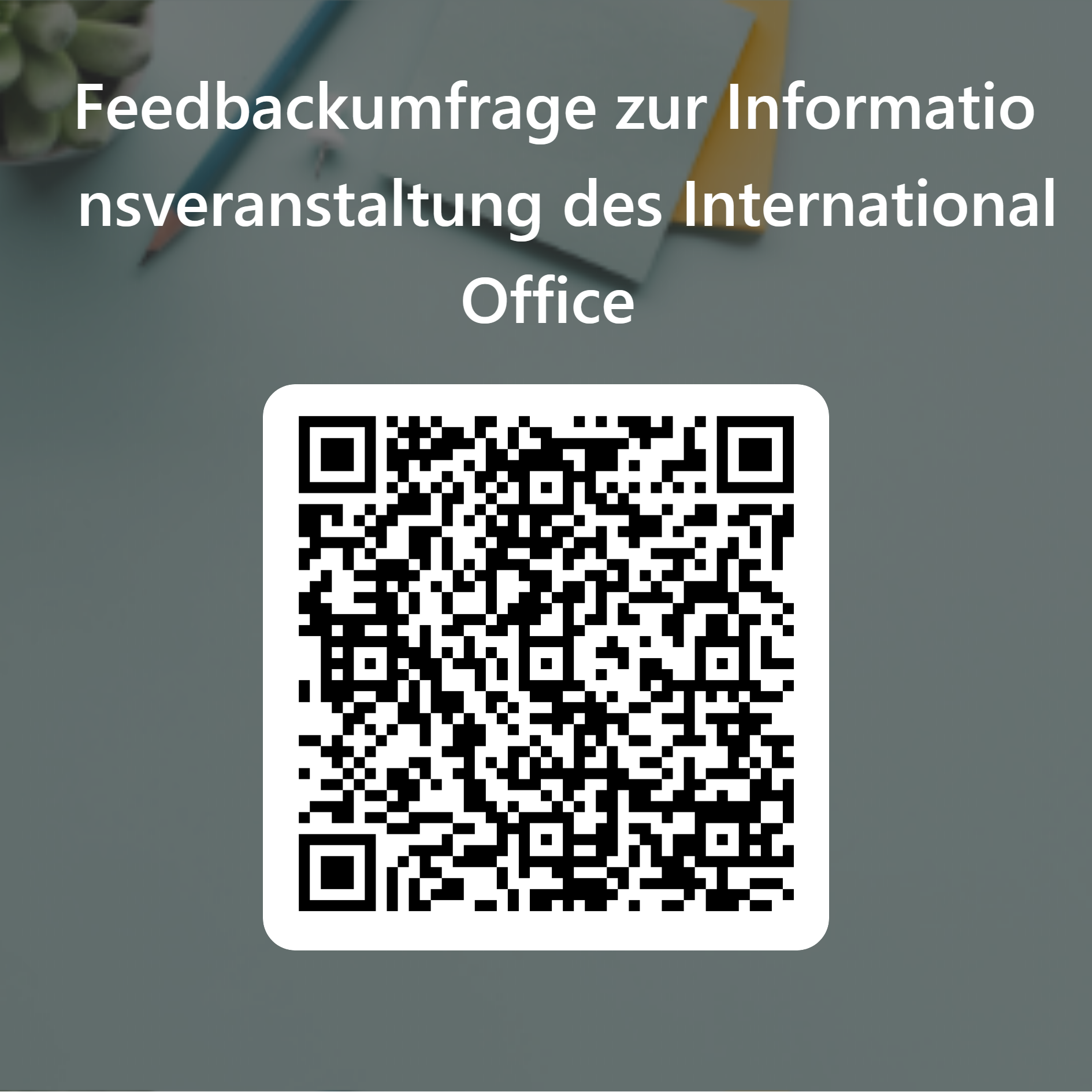